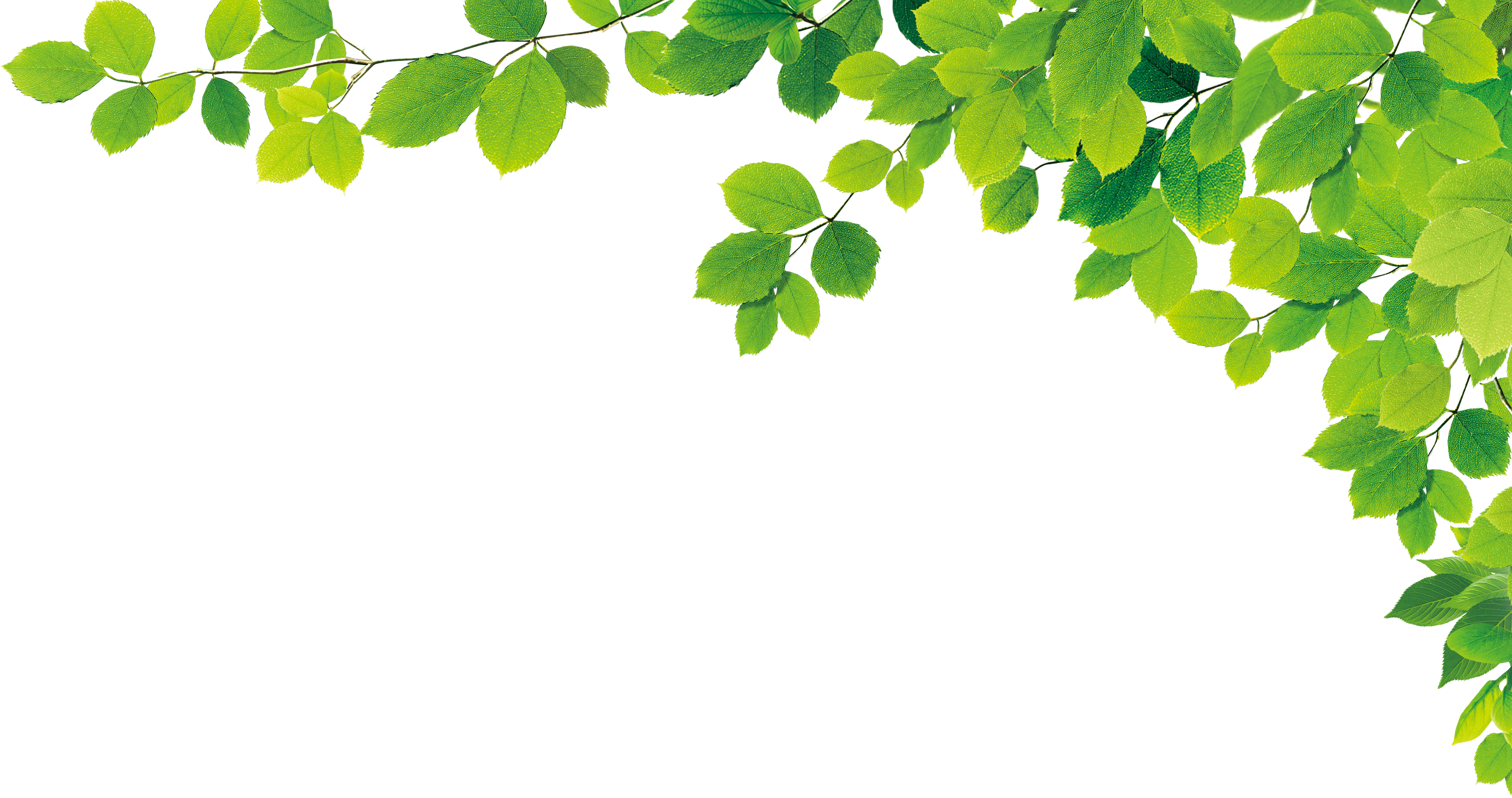 六年孝班
林子揚
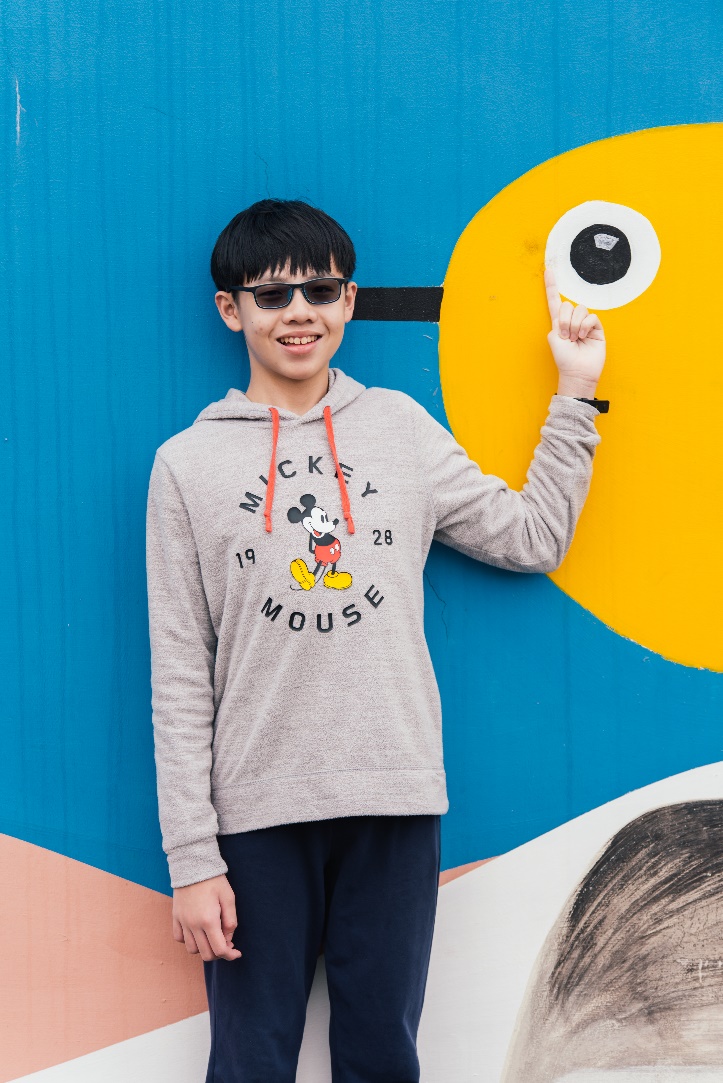 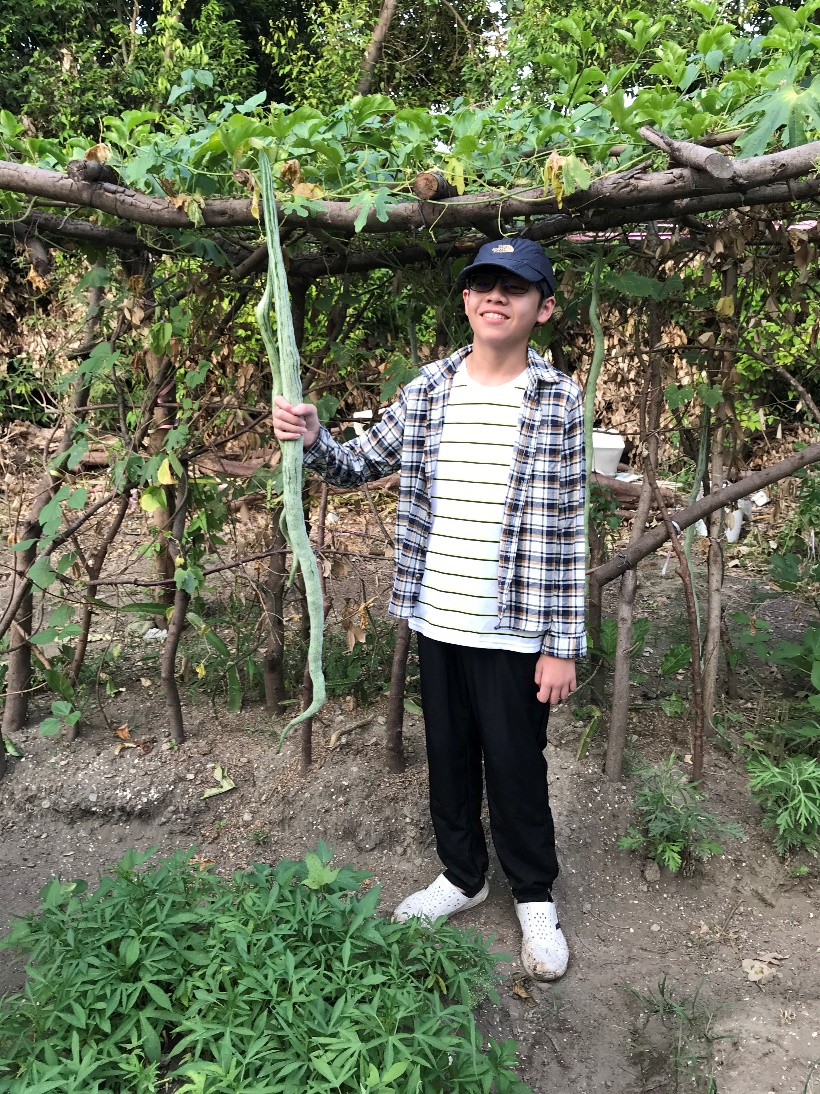 座右銘:
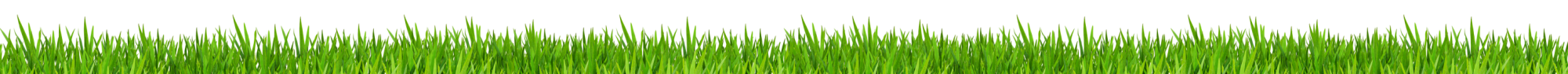 六年孝班
林慶恩
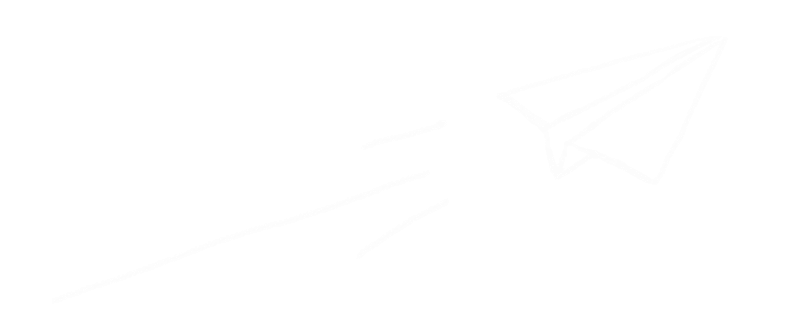 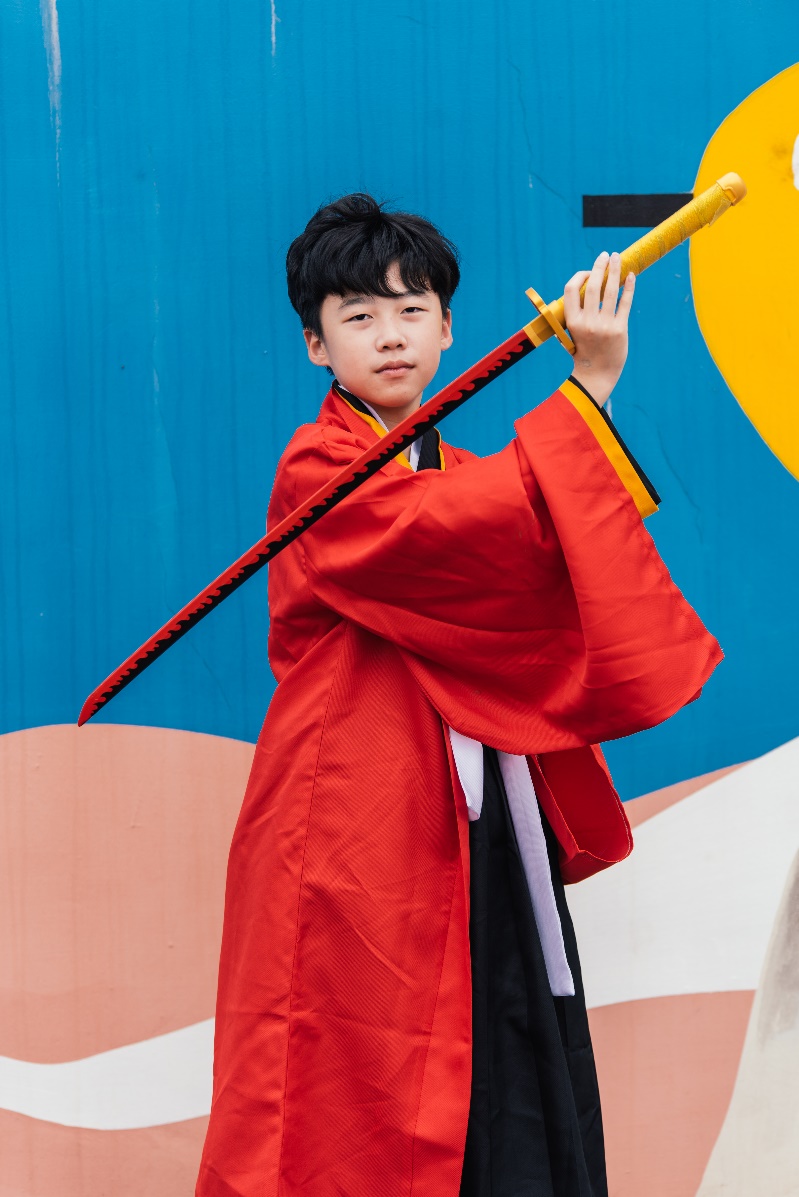 在逆境中智者知難而進愚者消沉不前……
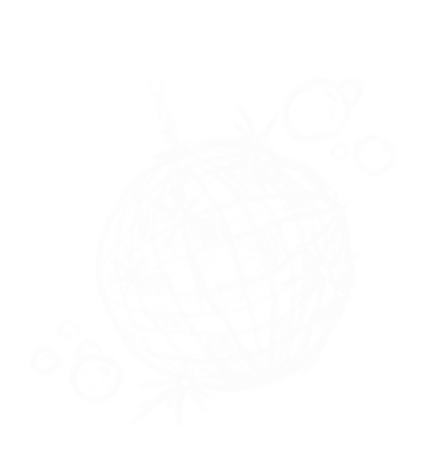 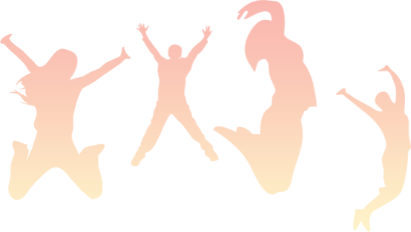 六年孝班
王靖允
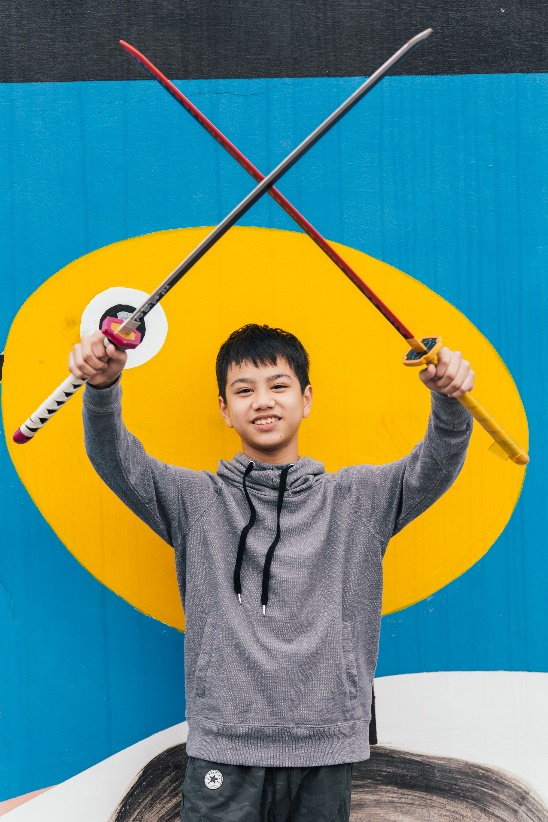 座右銘:
[Speaker Notes: 89dbff45-9be2-4a80-86f0-8dc26948f6f6]
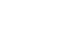 六年孝班
王家柔
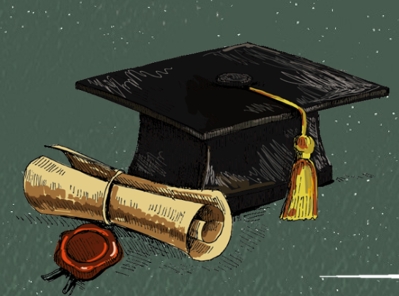 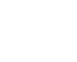 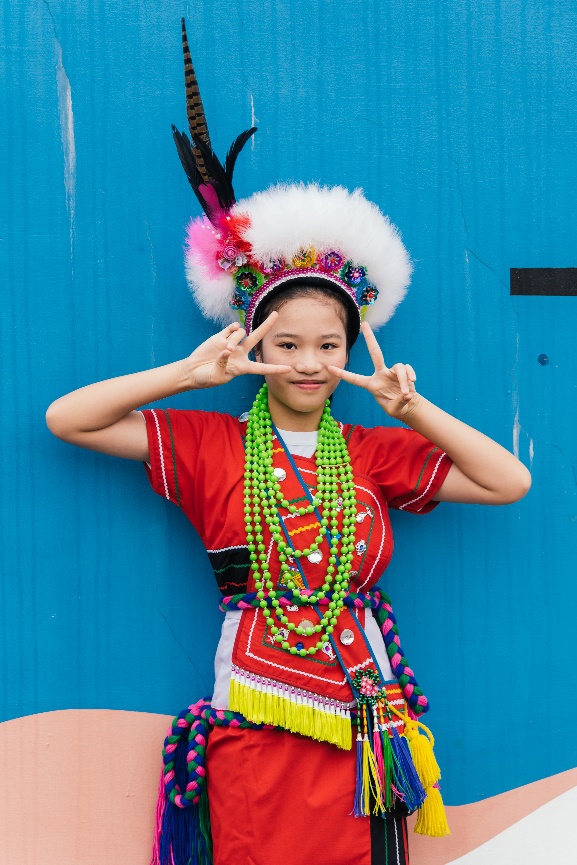 座右銘:
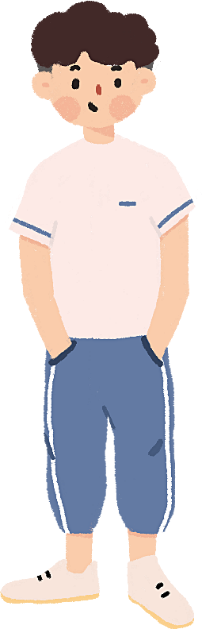 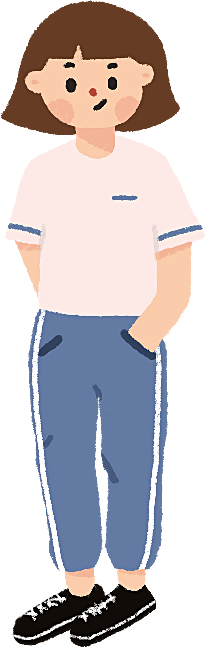 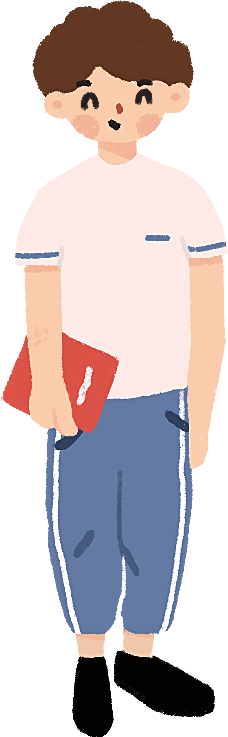 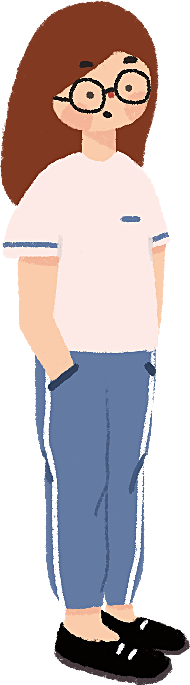 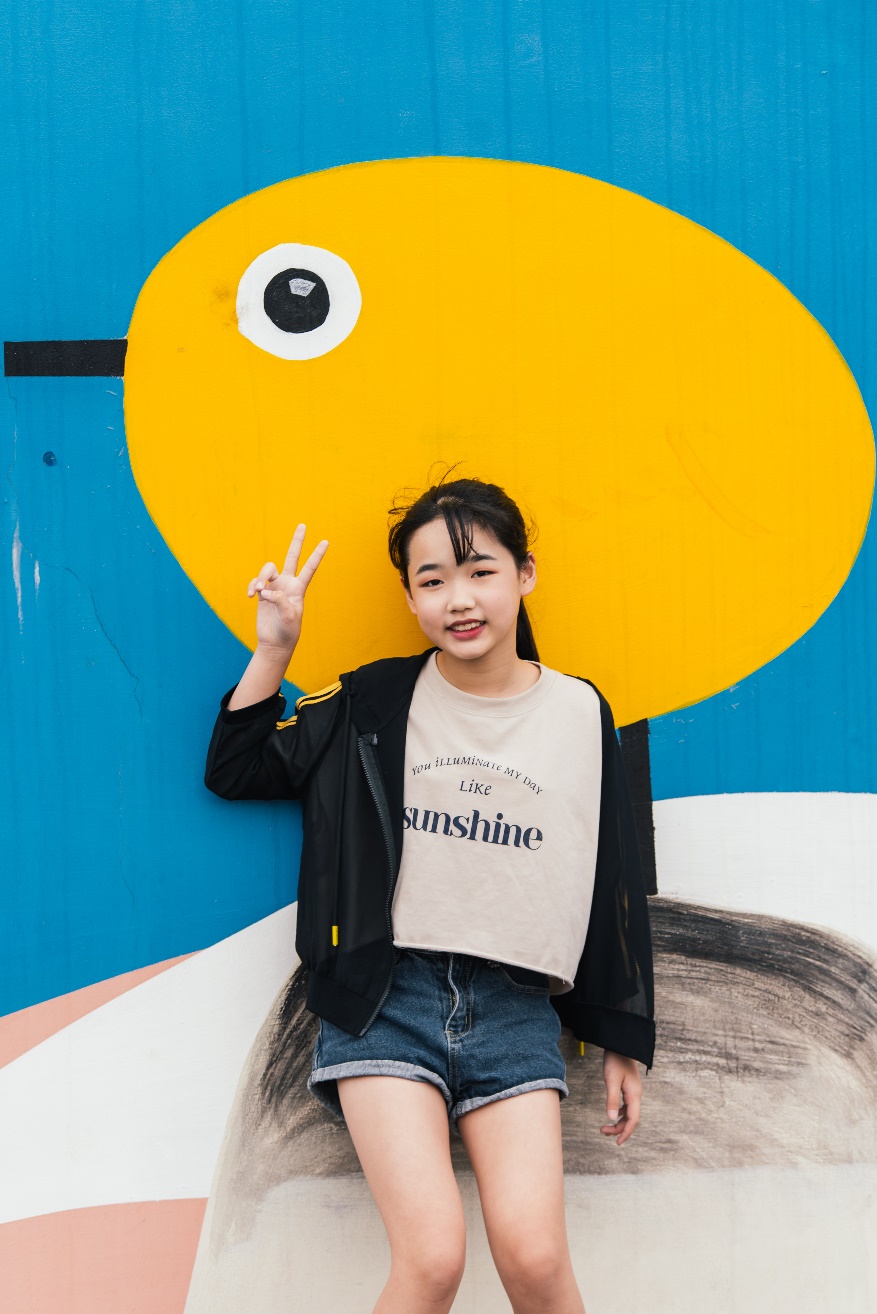 六年孝班
黃喻晨
座右銘:
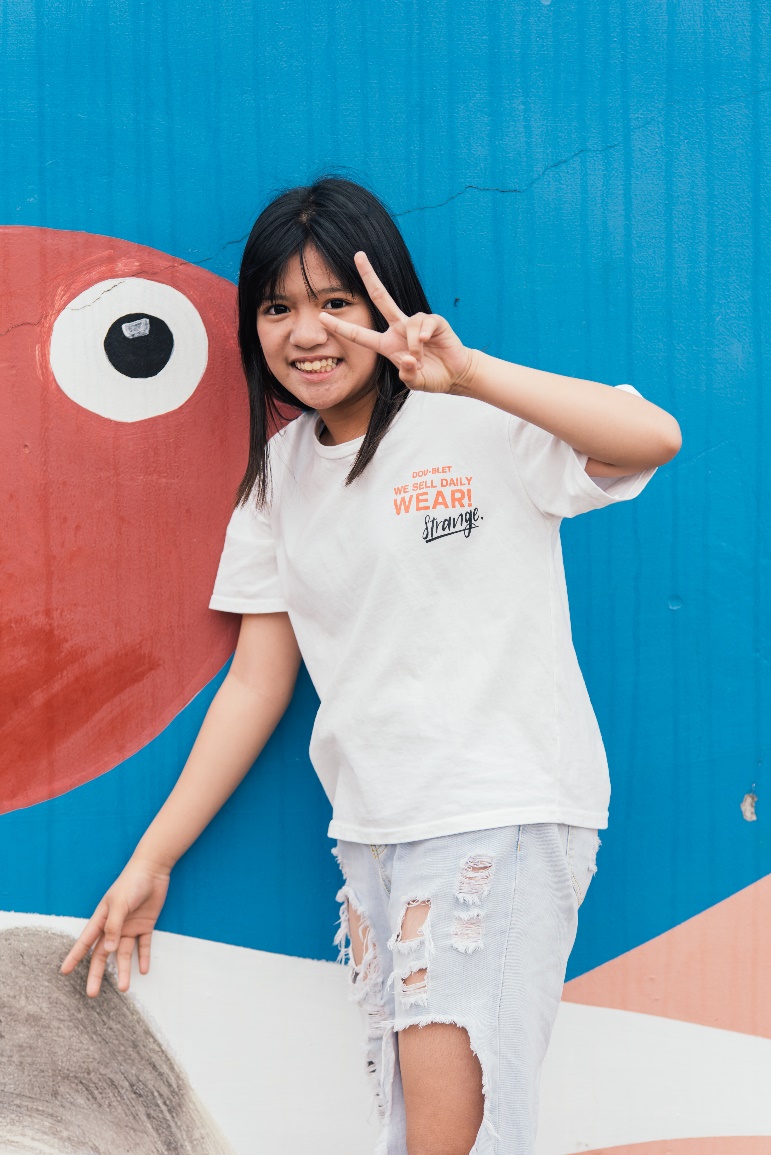 六年孝班
陳子璇
座右銘:
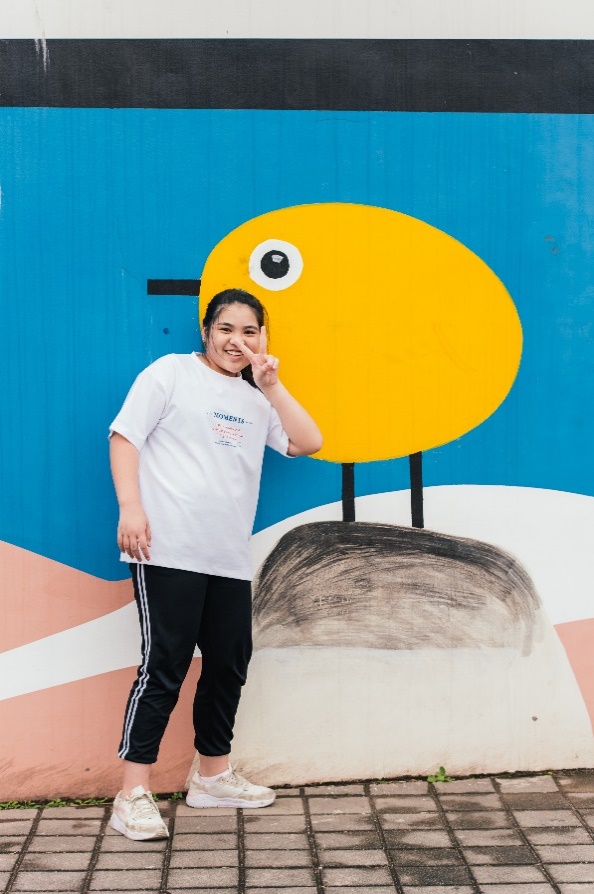 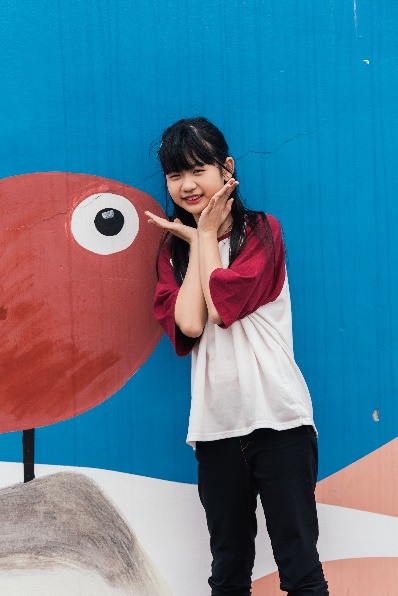 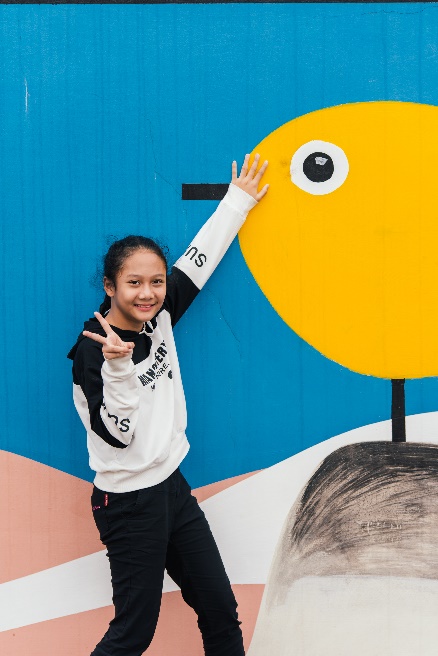 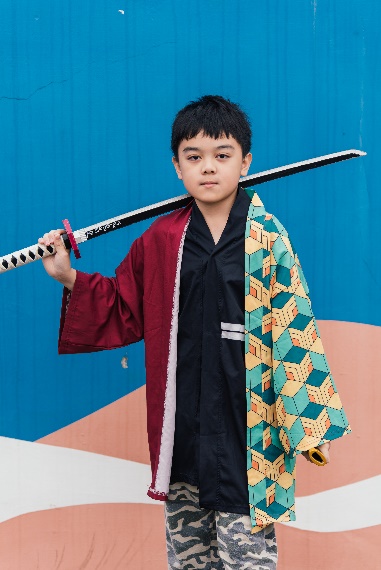 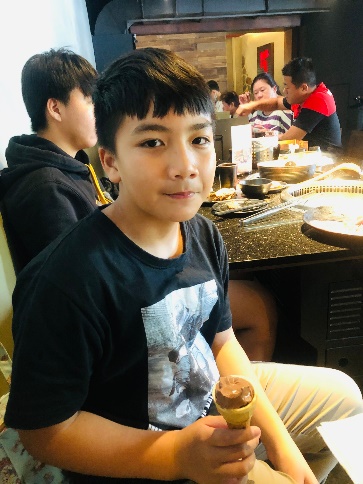 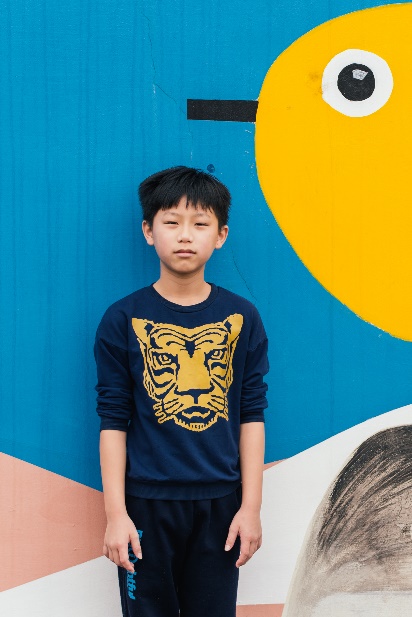 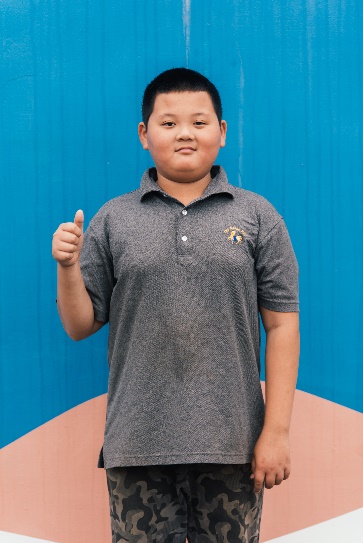 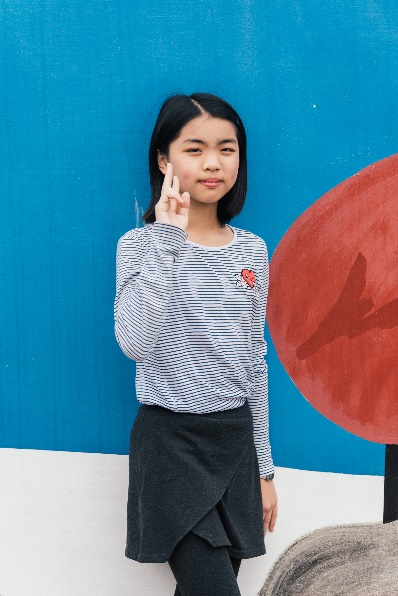 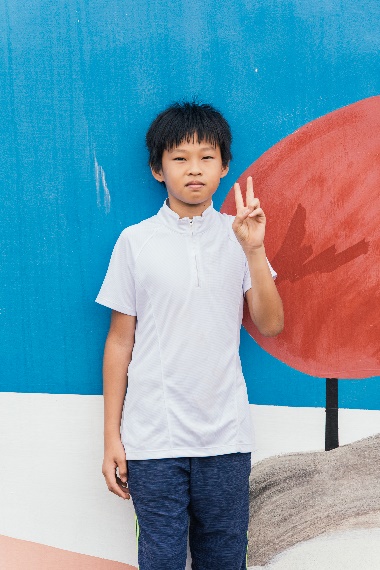